«Окружающий мир» 2 класс
Автор:  учитель высшей квалификационной категории МОУ СОШ № 2 Карасукского района НСО  
 Гвоздеева  Елена Анатольевна
Снится ночью пауку
Чудо – юдо на суку.
Длинный клюв и два крыла…
Прилетит – плохи дела.
А кого паук боится?
Угадали? Это...
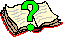 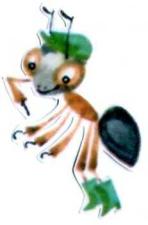 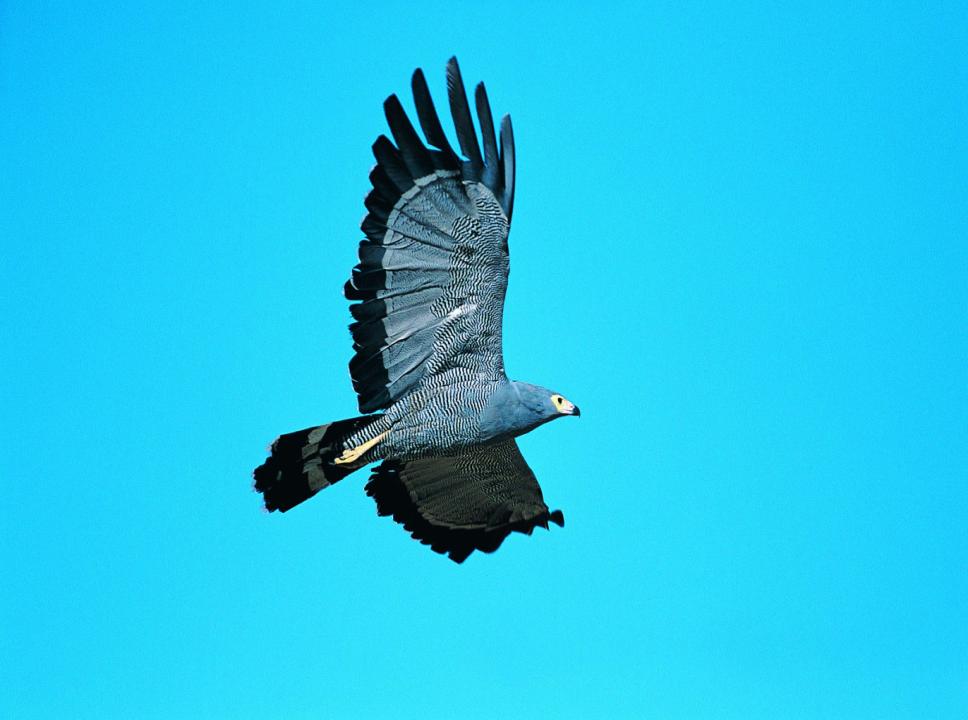 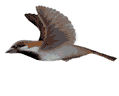 Как зимой               помочь птицам
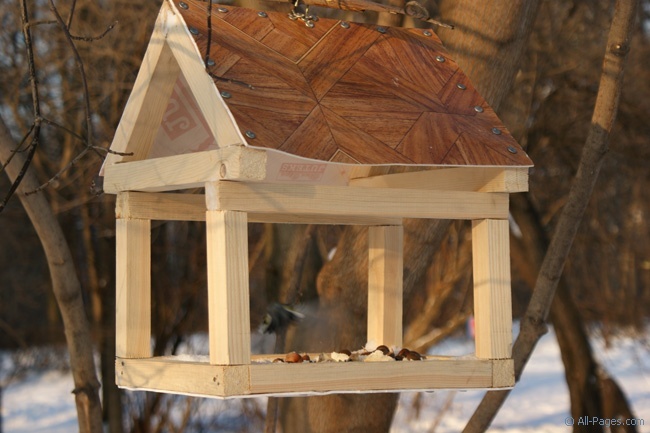 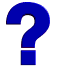 Спинкою зеленовата,Животиком желтовата,Черненькая шапочкаИ полоска шарфика.
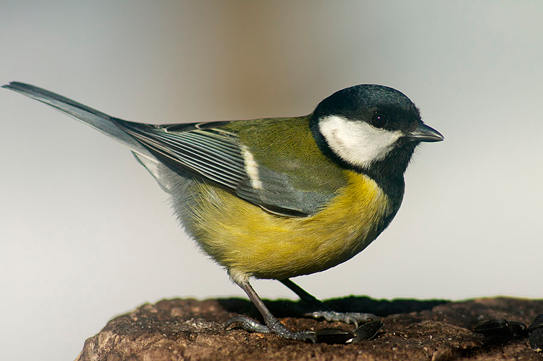 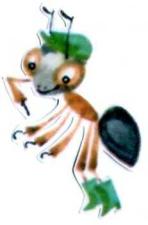 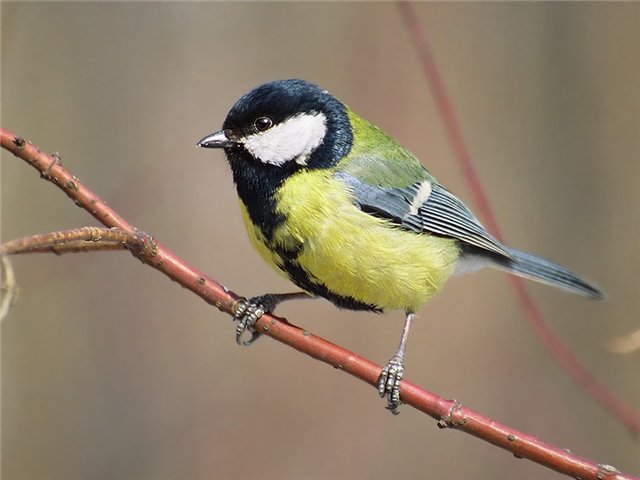 синица
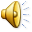 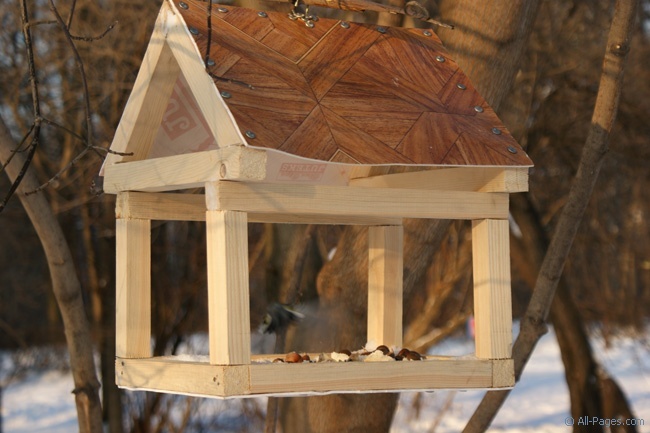 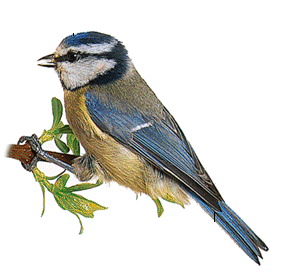 Синицы почти круглый год живут в лесах, парках и садах. Зимой в поисках корма они собираются в стайки и перебираются ближе к жилью человека. Когда нет насекомых, синицы едят семена деревьев и кустарников, любят хлеб и сало.
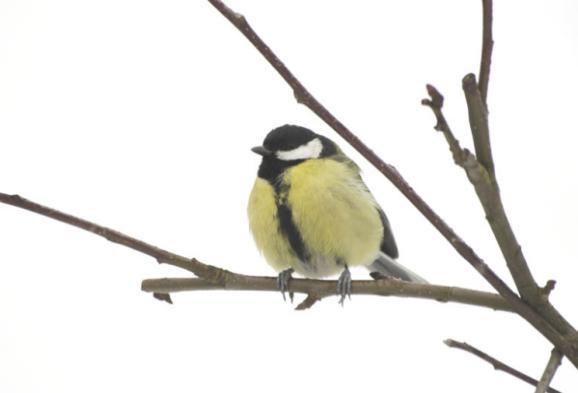 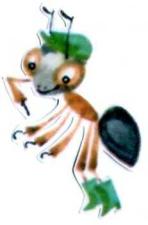 По дереву — вниз головой! —Бежит в одежде голубой…
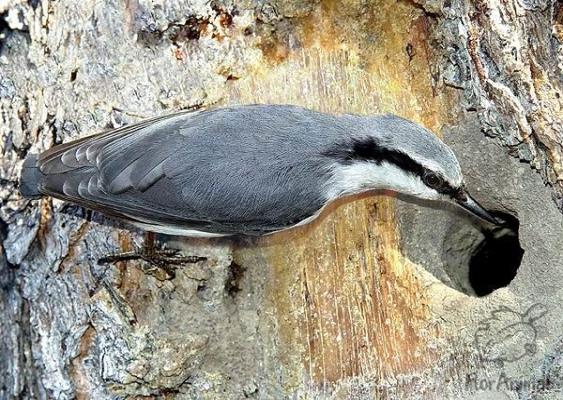 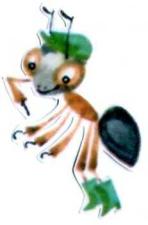 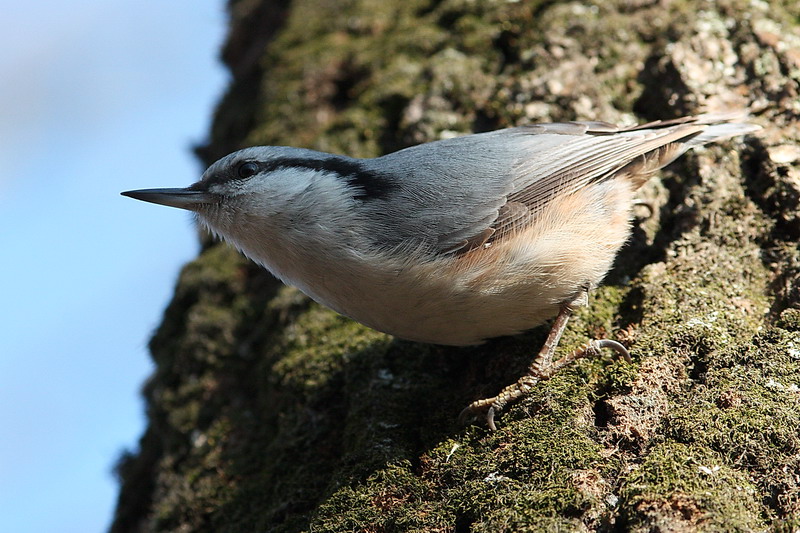 поползень
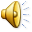 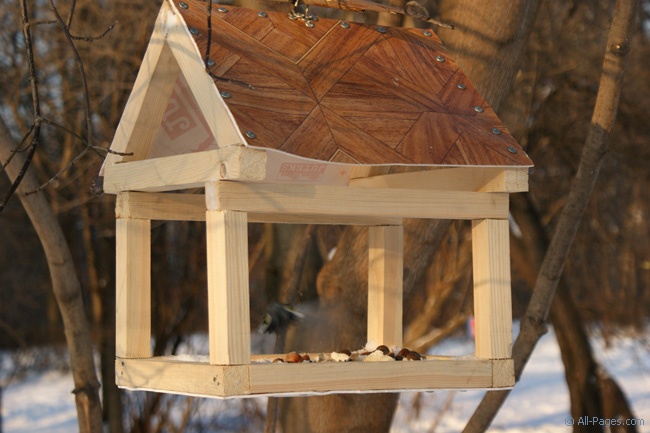 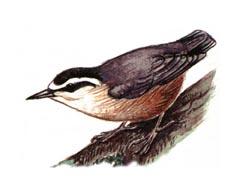 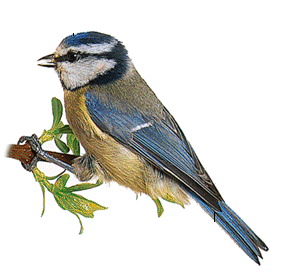 Поползня вы могли и не видеть, но эта птичка живёт у нас круглый год. Своё имя эта птица получила от слова «ползать». Она действительно ползает по стволам деревьев, но ползает акробатически: и вверх головой, и вниз, и поворачивается на ходу и подпрыгивает. В это время птица работает – ищет насекомых в щелях дерева.
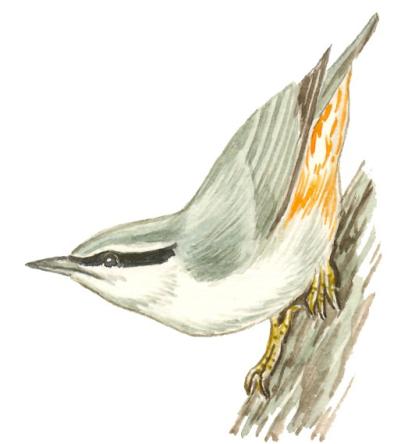 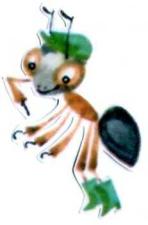 Чернокрылый, красногрудый,Не боится он простуды —С первым снегомТут как тут!
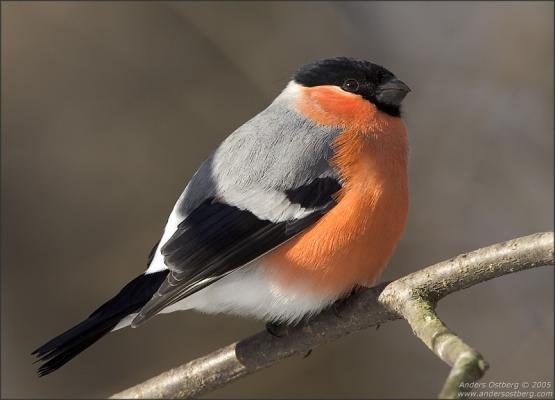 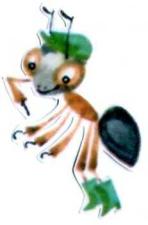 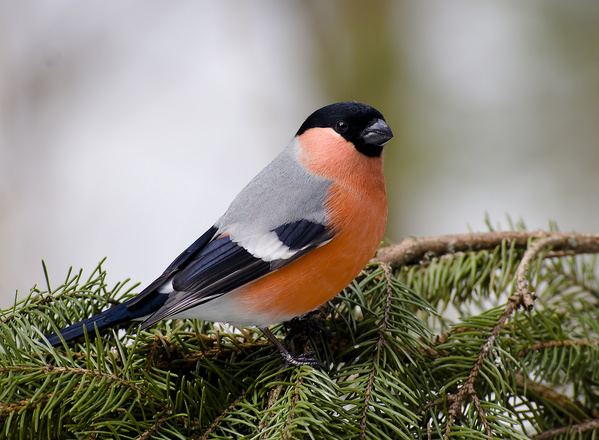 снегирь
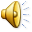 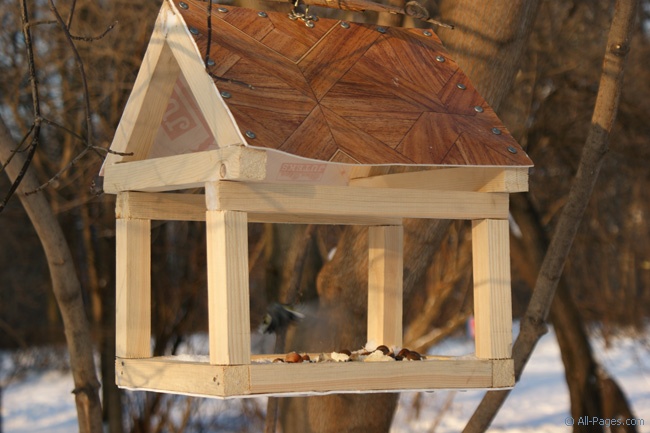 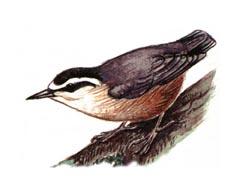 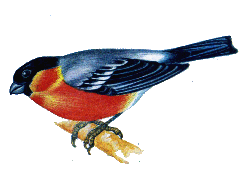 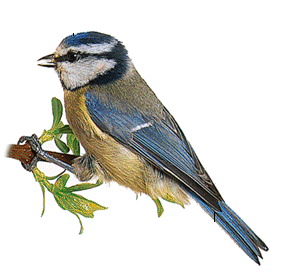 Зимой в наших краях появляется много снегирей. Сюда они прилетают из северных лесов. Появление снегиря всегда связано с первым снегом, отсюда и название этой птицы. Особенно заметны на снегу красногрудые самцы. Усядутся они на дерево – будто яблоки красные. Как только подтает птицы улетают.
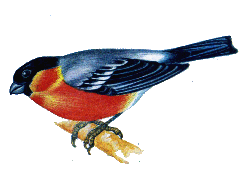 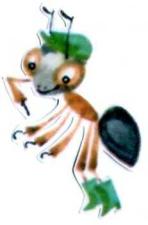 Мне едою служат крошки.Я хитер и шаловлив,Суетлив,Чив-чив!
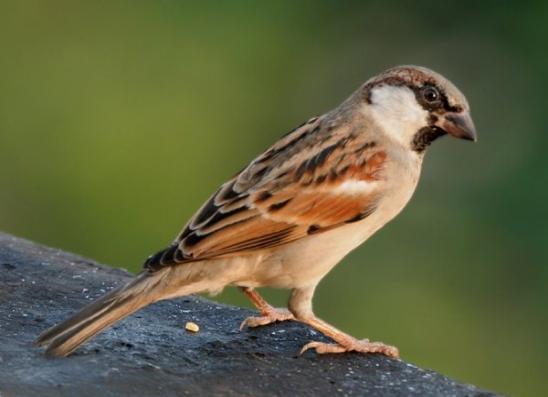 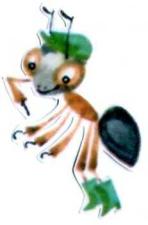 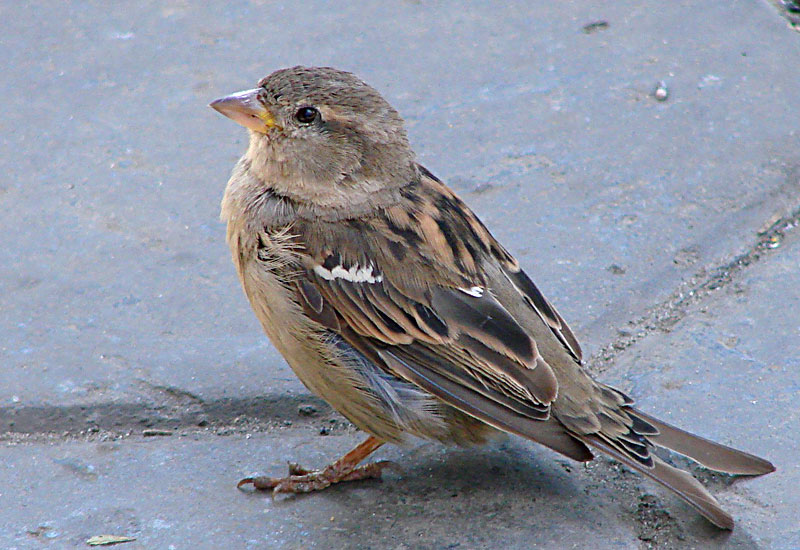 воробей
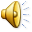 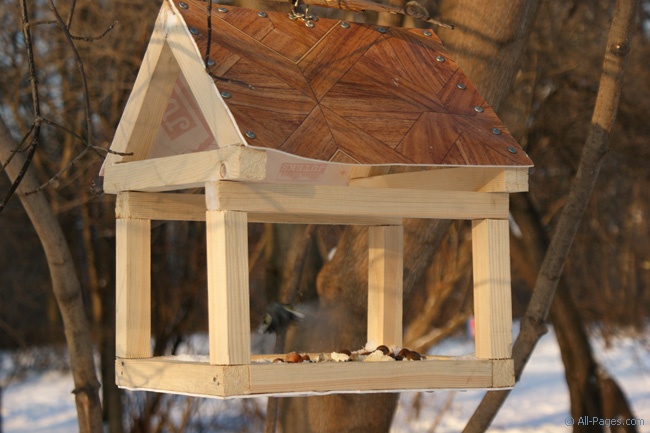 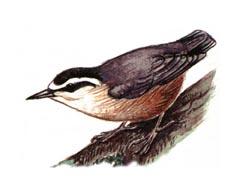 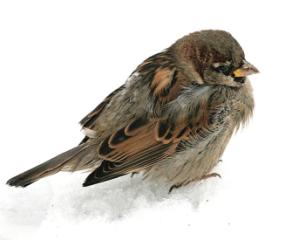 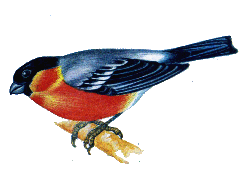 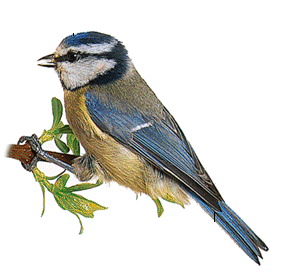 Воробьи зимой тоже стараются держаться поближе к человеку. В сильные морозы им холодно ночевать под открытым небом, поэтому они забиваются на ночь в щели домов, под крыши сараев. Раньше, люди собирали зерно и ссыпали его в небольшие кучи. Воробьи в это время собирались стайками и садились на это зерно. Тогда все люди кричали «вора бей, вора бей» отсюда появилось название этой птици
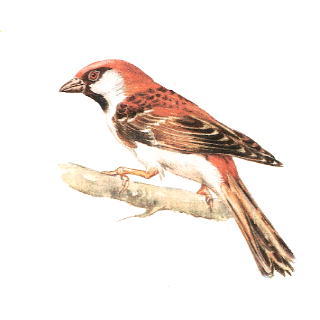 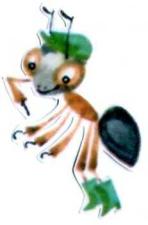 Выгоняют холода Птиц из леса в города. На рябину налетели Дружной стаей …
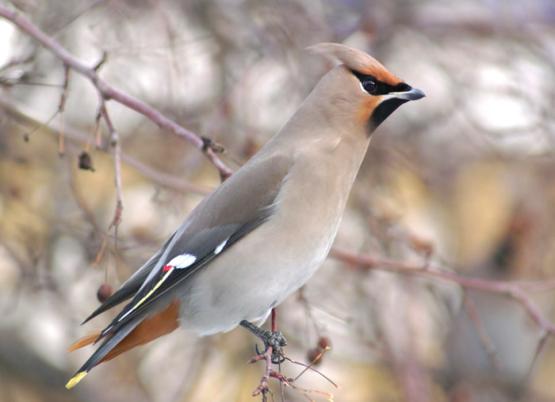 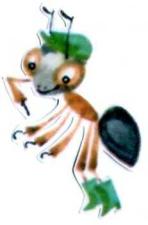 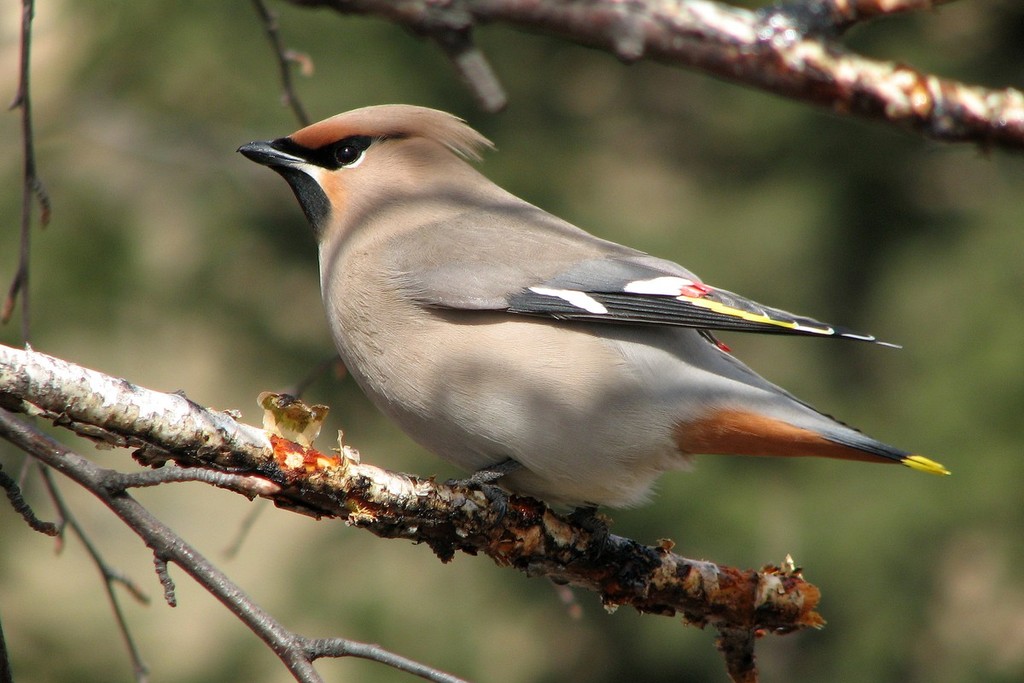 свиристель
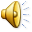 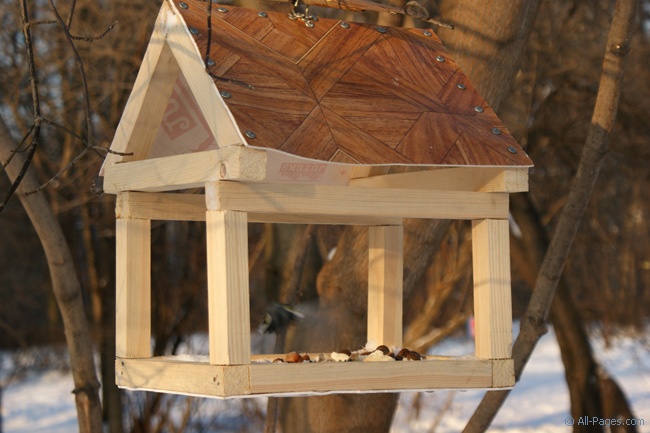 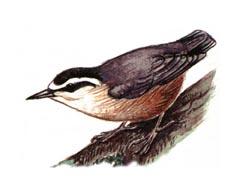 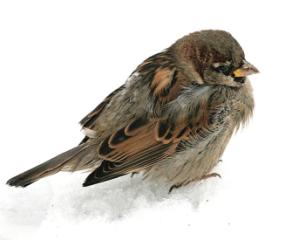 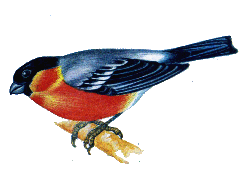 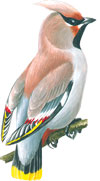 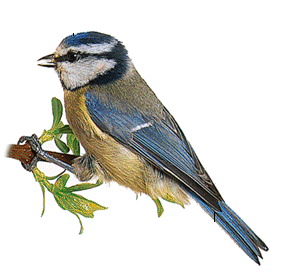 Свиристель живёт в тайге. Это леса хвойные, густые. Птенцов свиристель кормит комарами, которых в тайге видимо-невидимо. Кроме комаров свиристель питается ягодами рябины, калины, клюквы. Но с приходом зимы комары исчезают, а ягод становится всё меньше. Поэтому птицы собираются в стаи и летят южнее, туда, где ещё можно найти корм.
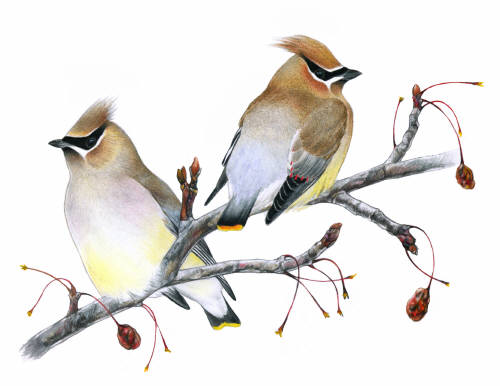 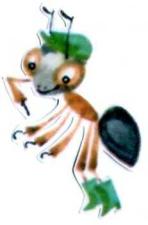 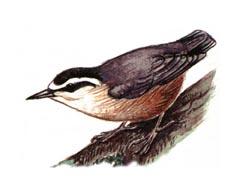 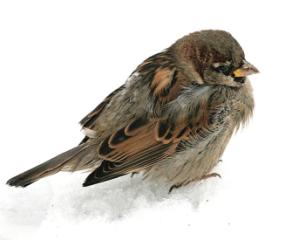 КАКИЕ ИЗ ЭТИХ ПТИЦ ЖИВУТ 
У НАС КРУГЛЫЙ ГОД? 
А КАКИЕ – ПРИЛЕТАЮТ НА ЗИМУ?
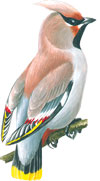 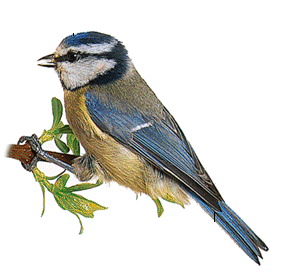 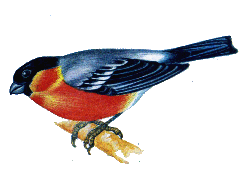 ЗИМУЮТ У НАС
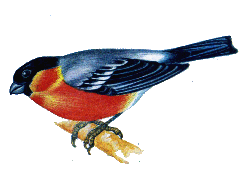 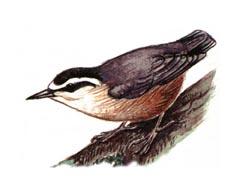 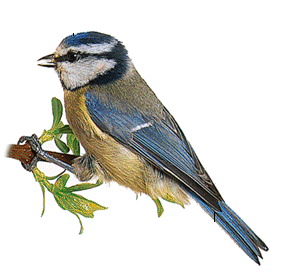 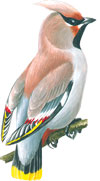 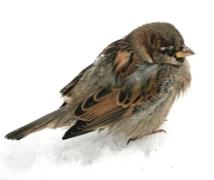 ПРИЛЕТАЮТ К НАМ
Осенью многие птицы покидают свои родные места и летят зимовать на юг. Большинство из них хорошо переносит зимнюю стужу, но зимой под снегом и льдом они не могут найти себе пищу, поэтому не холод, а голод заставляет их отправится в дальнее путешествие.
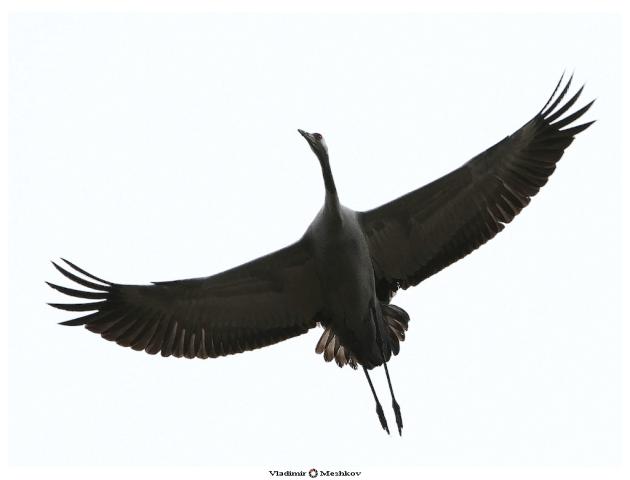 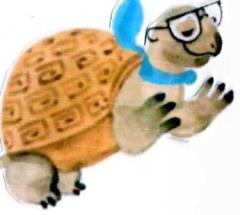 Но не все птицы улетают на зиму в тёплые края. В родных местах остаются те, которые могут и зимой находить себе пропитание. Такие птицы называются зимующими.
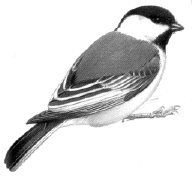 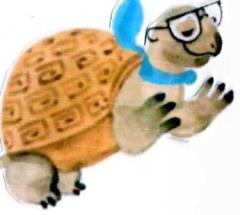 А сейчас познакомимся ещё с одной птицей…
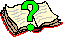 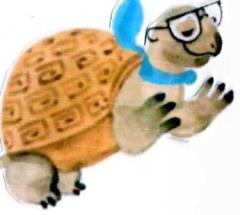 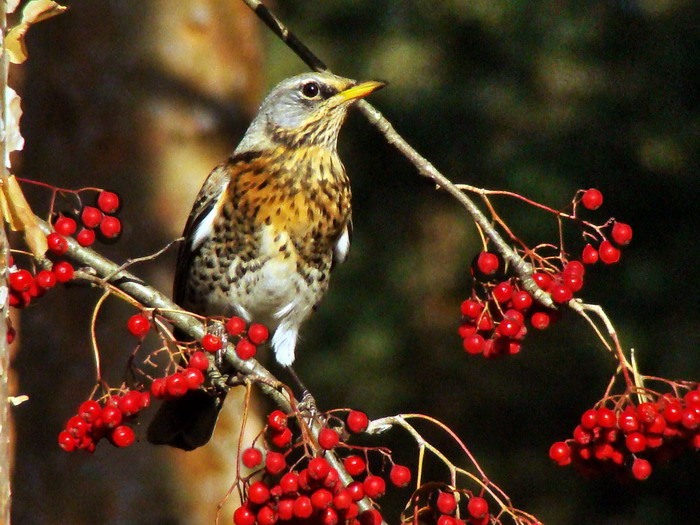 дрозд
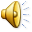 Дрозд – это певчая птица. Живёт в лесах, садах и парках. Дроздов существует несколько видов. Например, певчий дрозд и дрозд-рябинник. Как вы думаете: за что птица получила такое название?
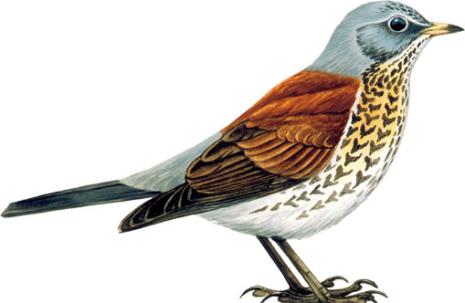 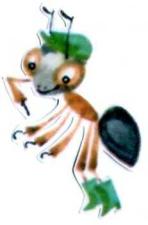 Своё имя эта дрозд-рябинник получил за особую любовь к ягодам рябины. Другие дрозды тоже едят ягоды рябины, но меньше. Кроме ягод дрозды поедают огромное количество насекомых.
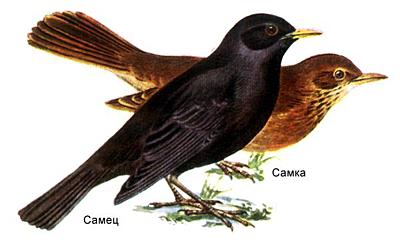 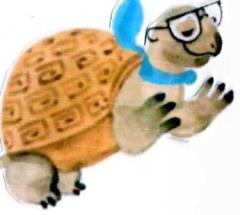 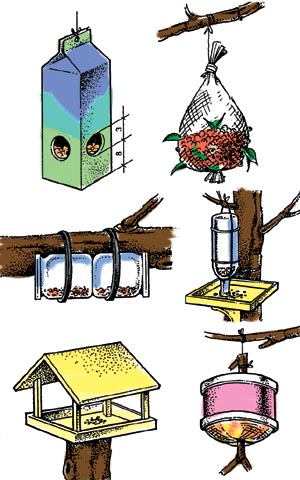 Что за стол среди берёз
Под открытым небом?
Угощает он в мороз
Птиц зерном и хлебом.
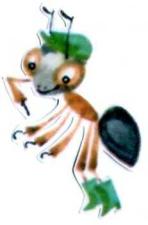 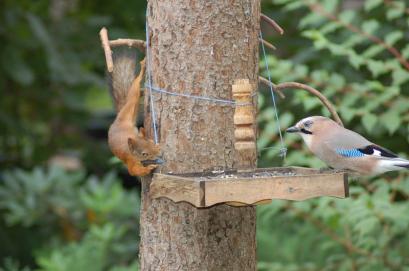 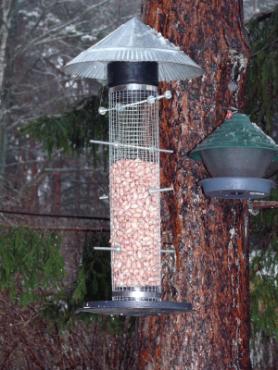 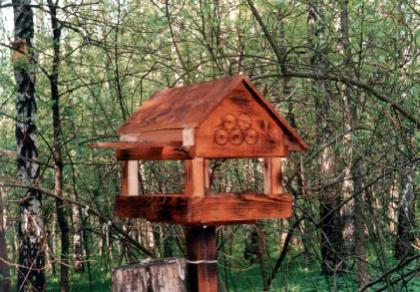 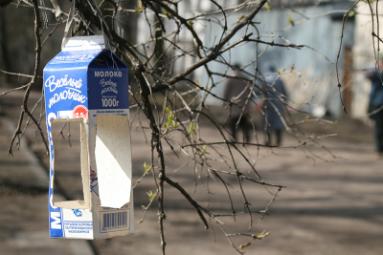 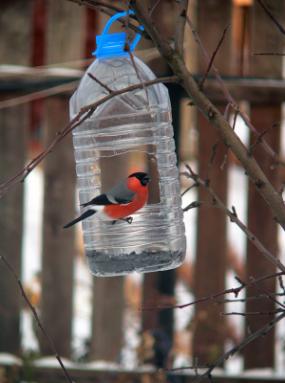 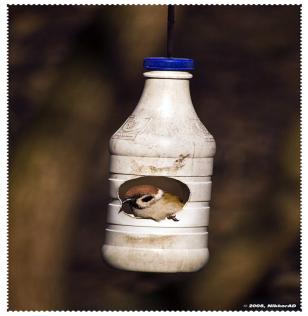 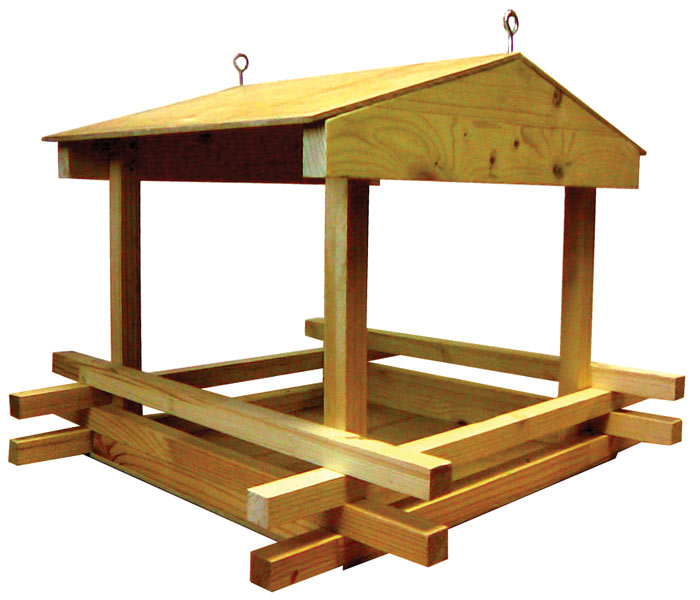 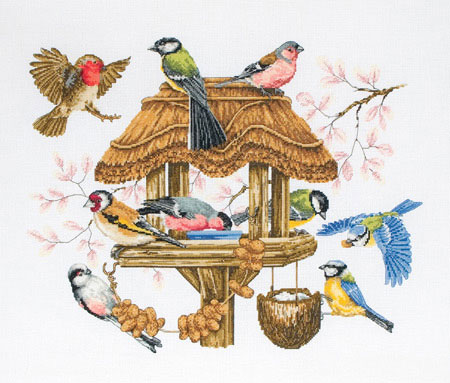 Мало сделать кормушку, надо ещё знать, что в неё можно положить. Чем же можно подкармливать птиц?
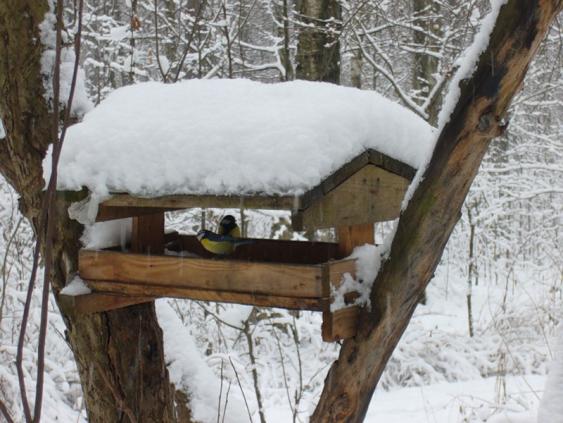 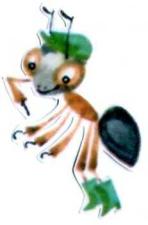 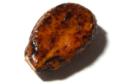 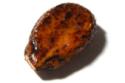 Арбузные и дынные семечки можно собирать ещё осенью. Их любят синицы, поползни и дятлы.
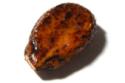 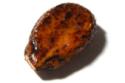 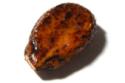 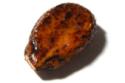 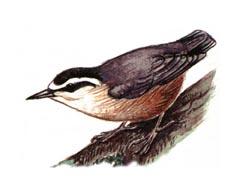 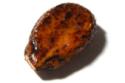 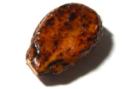 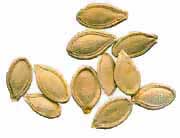 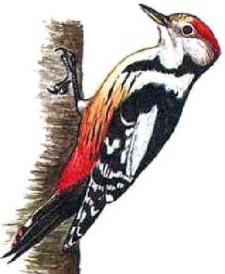 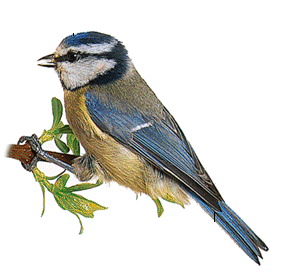 Кусочки сала годятся не всем птицам. Сало любят синички. Только сало не должно быть солёным.  Овёс охотно съедят синицы, воробьи и чечётки.
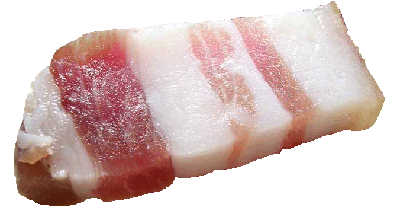 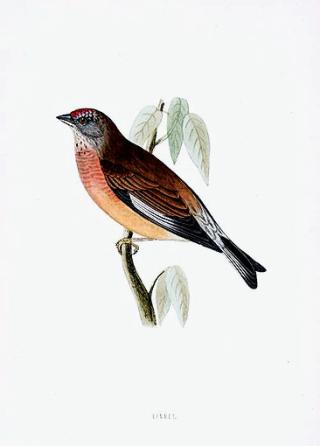 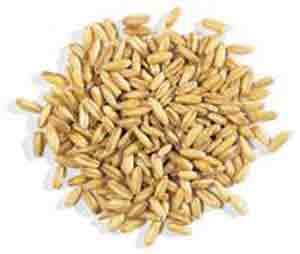 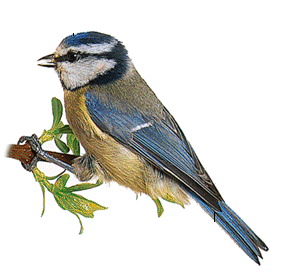 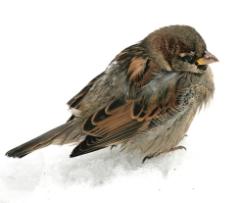 Подсолнечник – особенно мелкий, но не жареный, - лучший корм для снегирей, синиц, поползней и воробьёв. Перед засыпкой в кормушку их лучше слегка подавить.
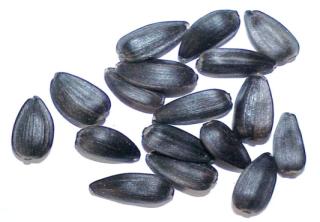 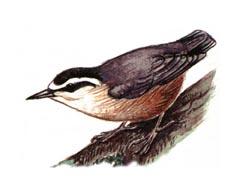 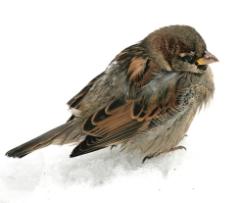 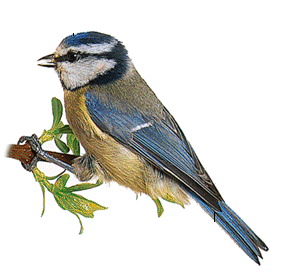 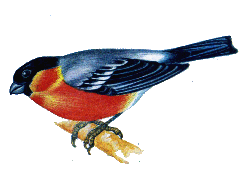 А что нельзя класть в кормушку ?
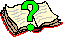 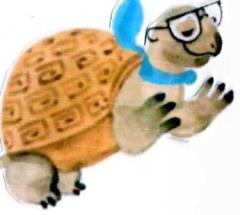 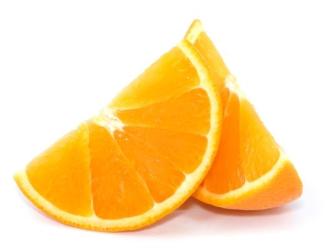 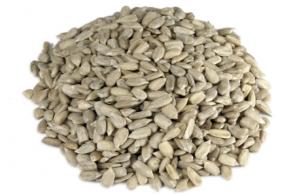 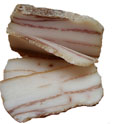 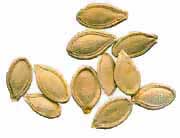 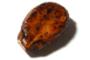 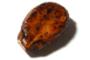 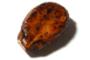 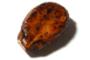 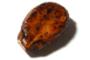 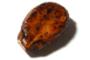 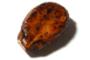 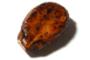 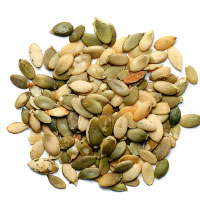 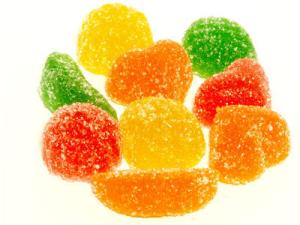 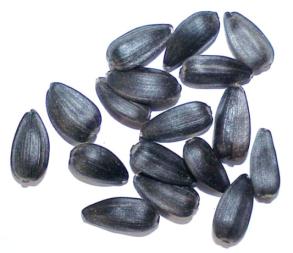 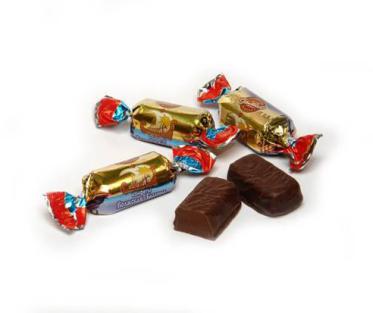 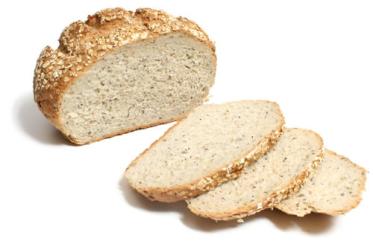 Как вы думаете, ребята, есть ли у птиц зимой природные столовые?
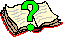 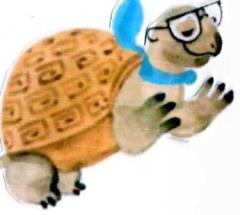 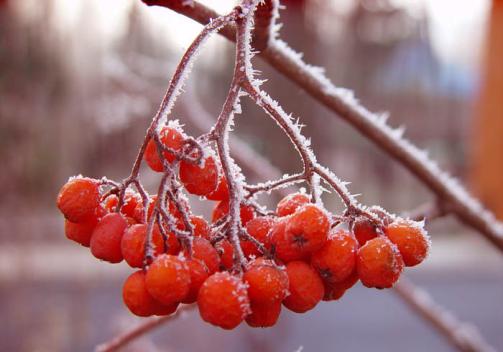 рябина
У птиц есть природные столовые. Например, деревья рябины, калины. Берегите рябину! Не ломайте ее ветки, чтобы не разрушать птичью столовую.
калина
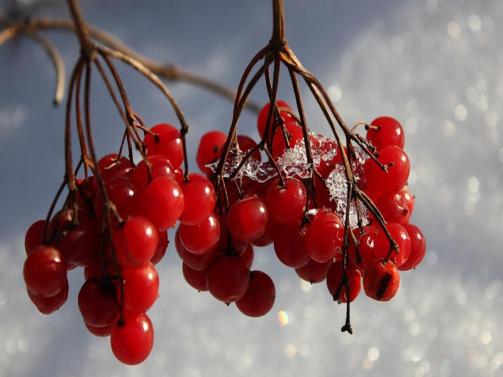 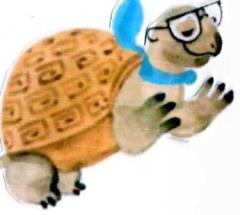 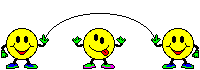